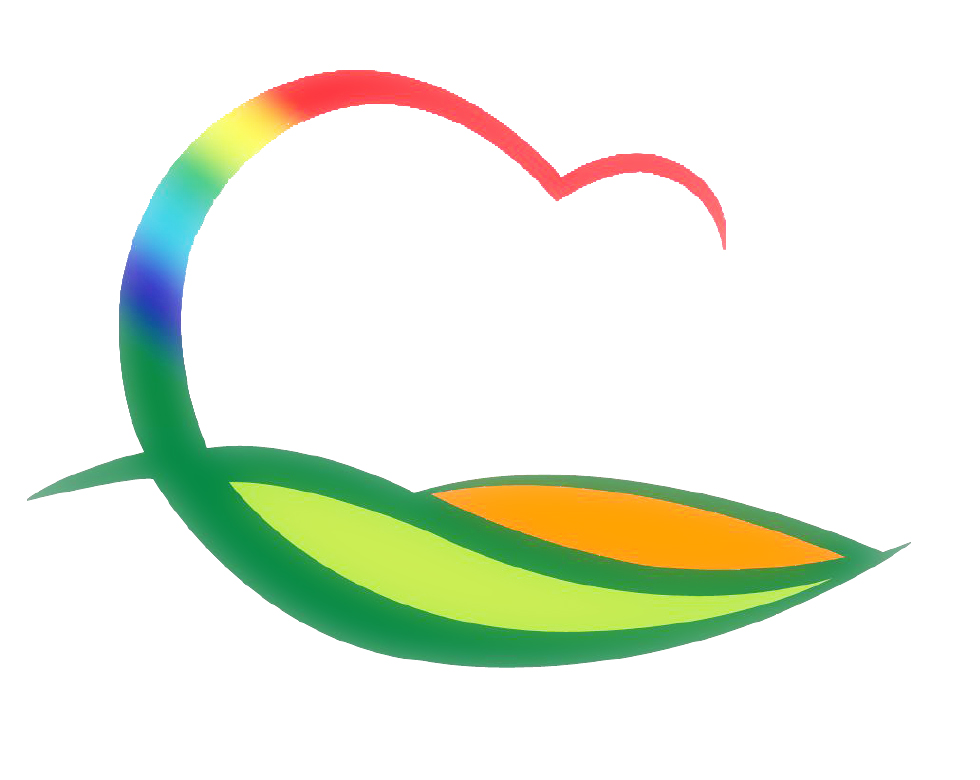 도 시 건 축 과
[Speaker Notes: 먼저, 지금의 옥천입니다.]
5-1. 군계획도로 개설사업 추진
                                                                                                 (단위 : 백만원)
5-2. 인·허가 업무추진
기      간 : 5. 4.(월) ~5. 29.(금)
내      용 : 인·허가에 따른 부서 협의 및 현지 확인
5-3. 2015년 1회 추경예산 지역개발사업 추진
기      간 : 5. 4.(월) ~5. 29.(금)
규      모 : 87건/ 3,339백만원
내      용 : 실시설계
설계현황 
                                                                                                          (단위 : 백만원)
5-4. 다목적광장 및 쉼터 조성사업 공사 추진
위      치 : 매곡면 노천리 280-1(노천중리마을회) 
사  업 비 : 200백만원(도비 60, 군비 140)  
내      용 : 포장공사 및 시설물 설치
5-5. 마을게시판 설치사업 추진
사 업 비 : 60백만원
사 업 량 : 20개소(읍∙면)
내     용 : 마을게시판 설치 완료